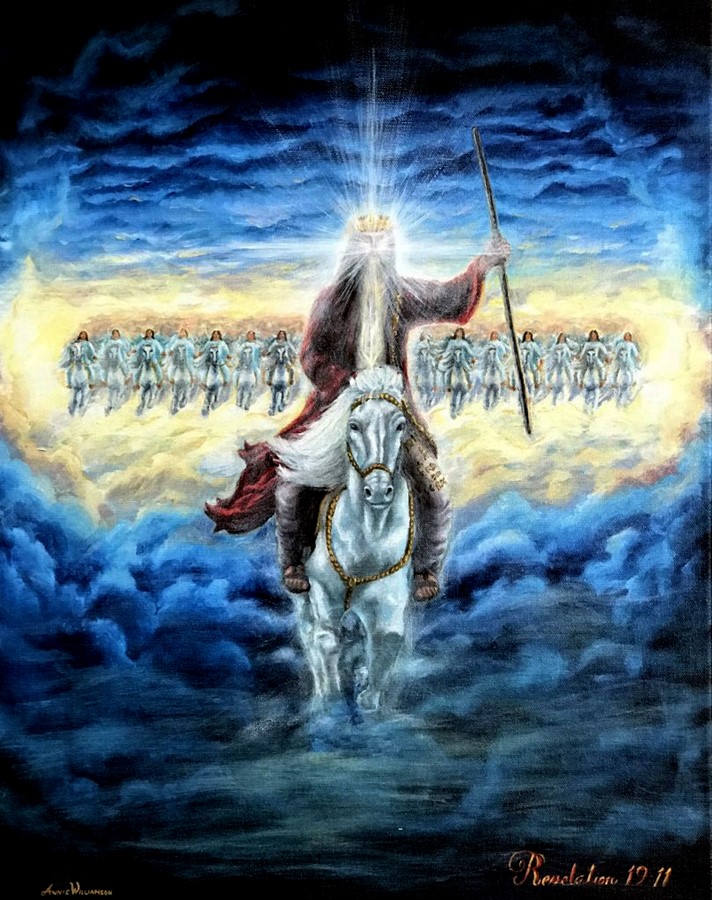 BRANILAC PRAVDE
BOG, BOŽANSKI RATNIK
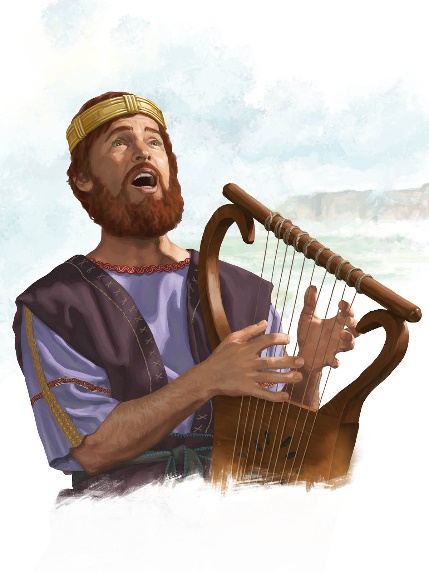 Psalam 18. u naslovu ima sljedeće riječi: „Od Jahvina sluge Davida koji Jahvi ispjeva ovu pjesmu u onaj dan kad ga Jahve oslobodi iz ruku neprijatelja i iz ruke Šaulove." On reče:…
BOŽANSKA PRAVDA
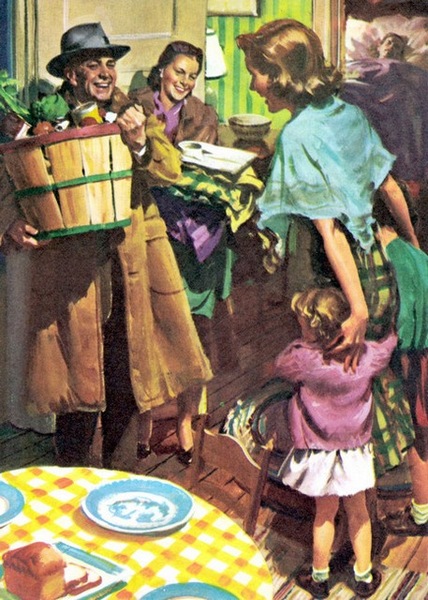 ”Blagoslovljen Jahve, Bog Izraelov, od vijeka do vijeka. Tako neka bude! Amen.“ (Psalam 41,14)
POSLJEDICE ZA VOĐE
„Ustani,
Bože i sudi zemlju, jer si s pravom gospodar svih naroda.”
(Psalam 82,8)
BOŽJI SUD
Psalmi nas pozivaju da razmotrimo položaj potlačenih u kontekstu posljednjeg suda u nebeskom Svetištu
“Pred njim su divota i veličanstvo, snaga I ljepota u njegovom su Hramu. Svi ljudi svih naroda, priznajte Božju slavu I silu. Slavite Boga kako doista zaslužuje. S prinosima u dvorište njegovog Hrama uđite! Poklonite se Bogu u njegovoj svetoj divooti. Neka sva zemljam pred Njim drhti! Narodima govorite: ’Bog kraljuje!“ Učvrstio je svijet, i neće se poljuljati. Narodima će pravo suditi.” Psalam 96,6-10  (SHP).
“Gospod kraljuje - nek zadrhću puci; sjedi među kerubima  - nek se zemlja potrese! Veli je Gospod Sionu, i nad svim pucima uzvišen je on. Neka hvale ime tvoje, veliko i strašno: ono je sveto! I kraljeva snaga ljubi pravdu; ti utvrdi pravicu, pravdu i pravednost ti stvori u Jakovu.” Psalam 99,1-4 (VŽB)
”Hajdemo sad u Božji dom, da se pred njegovim prijestoljem poklonimo. Ustani Bož! Idi u svoje počivalište, s Kovčegom što tvoju mmoć pokazujr. Neka su tvoji svećenici Tvoji pravdom odjeveni, a tvoji vjernici neka kliču od radosti.” Psalam 132,7-9  (SHP).
“Bog je odabrao Sion kao mjesto za svoj dom. Rekao je: “Ovdje ću se naseliti, ovdje želim zauvijek stanovati. Grad ću blagosloviti obiljem i nahraniti siromašne. Svećenike ću odjenuti spasenjem a vjernici će klicati od radosti. Ovdje će vladati Davidova obitelj i nikad se neće ugasiti loza moga odabranog kralja. Posramit ću njegove neprijatelje a na glavi će mu sjati kruna.” Ps.132,13-18 (SHP).